Housing In Japan
いえ - House
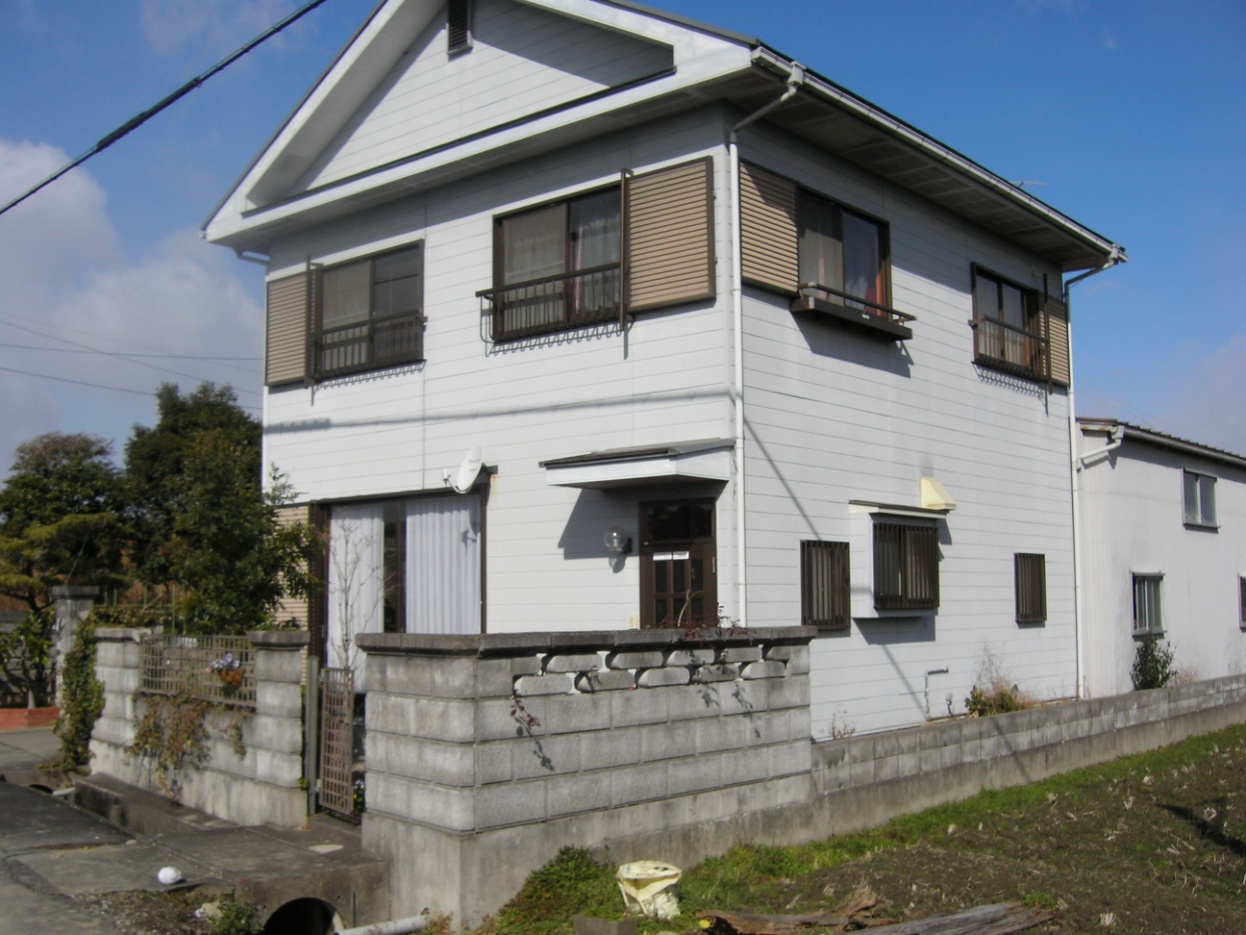 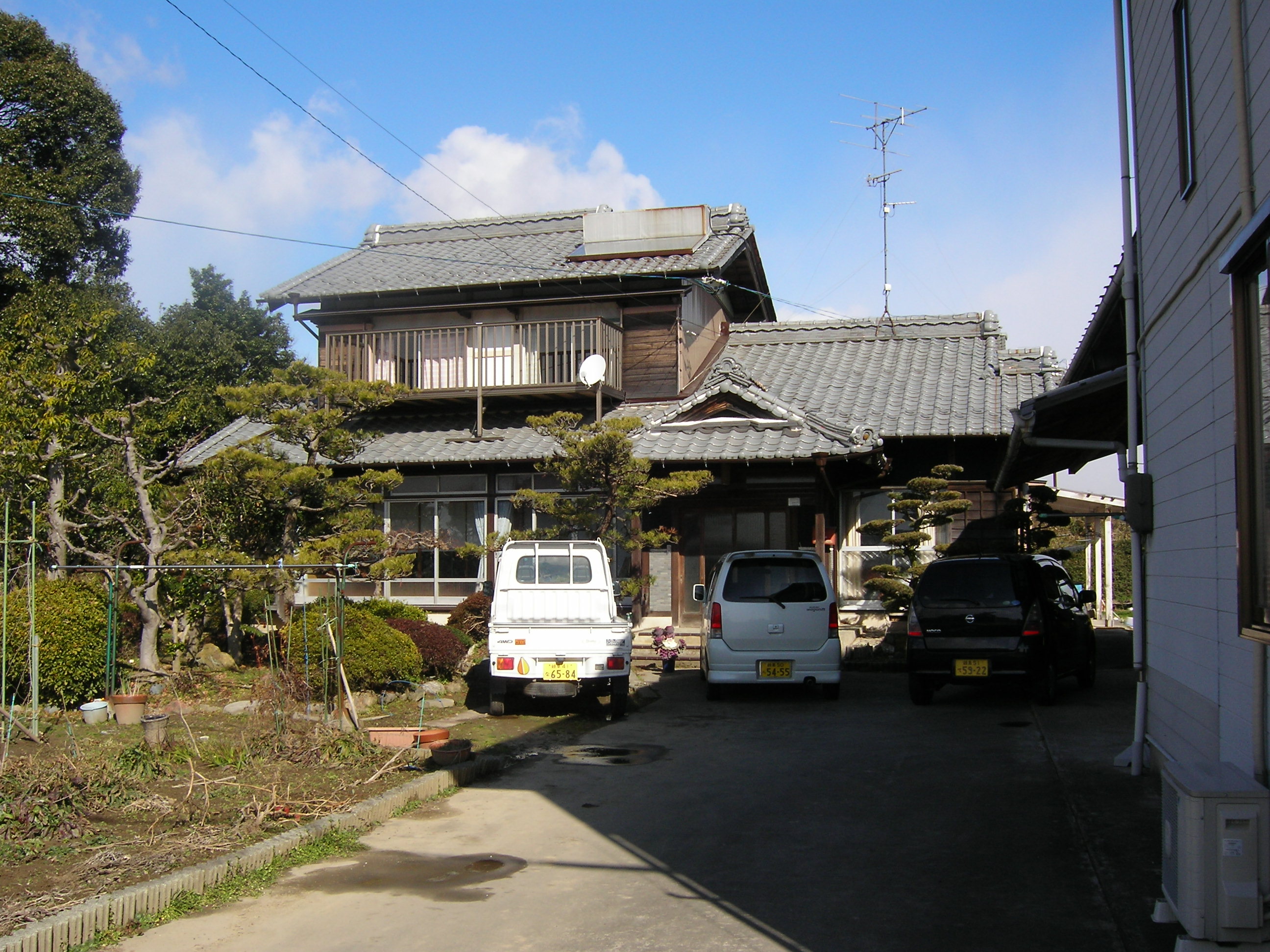 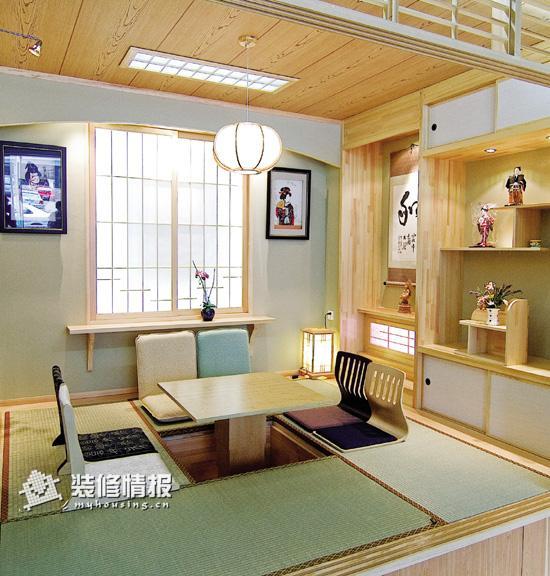 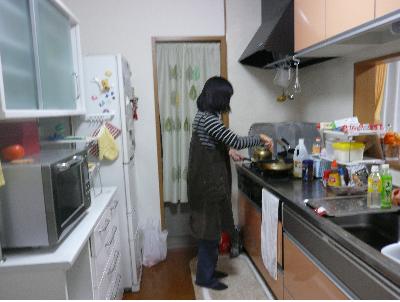 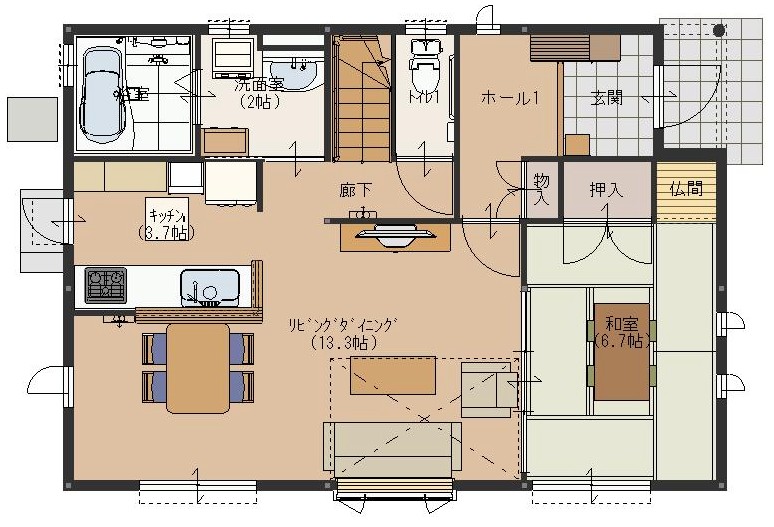 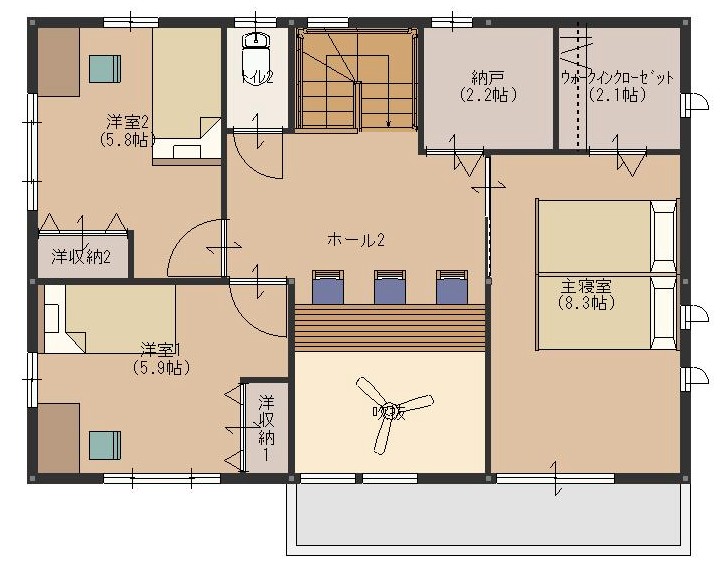 アパート - Apartments
They are often older buildings which are usually only a few stories in height, without a central secure entrance
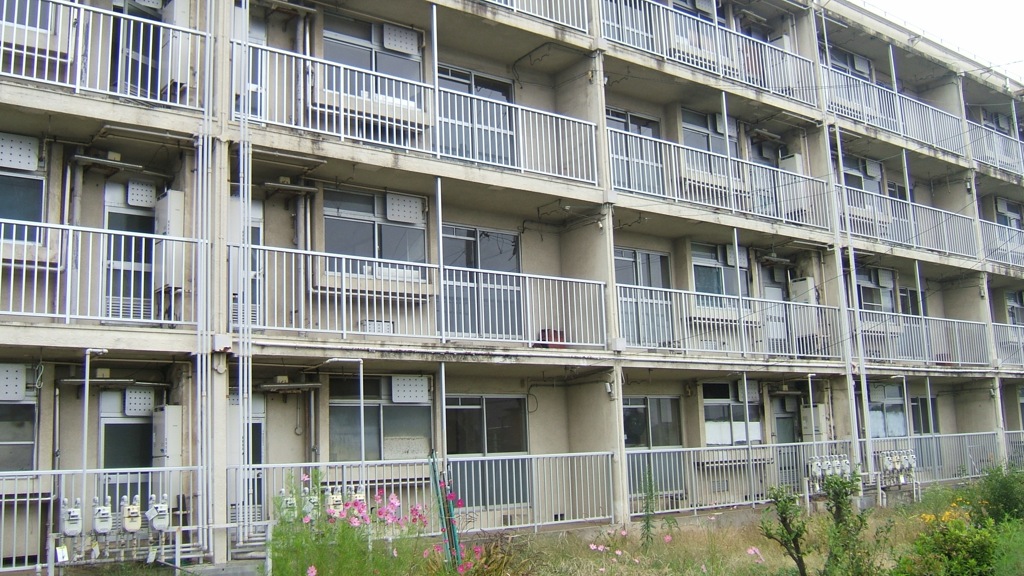 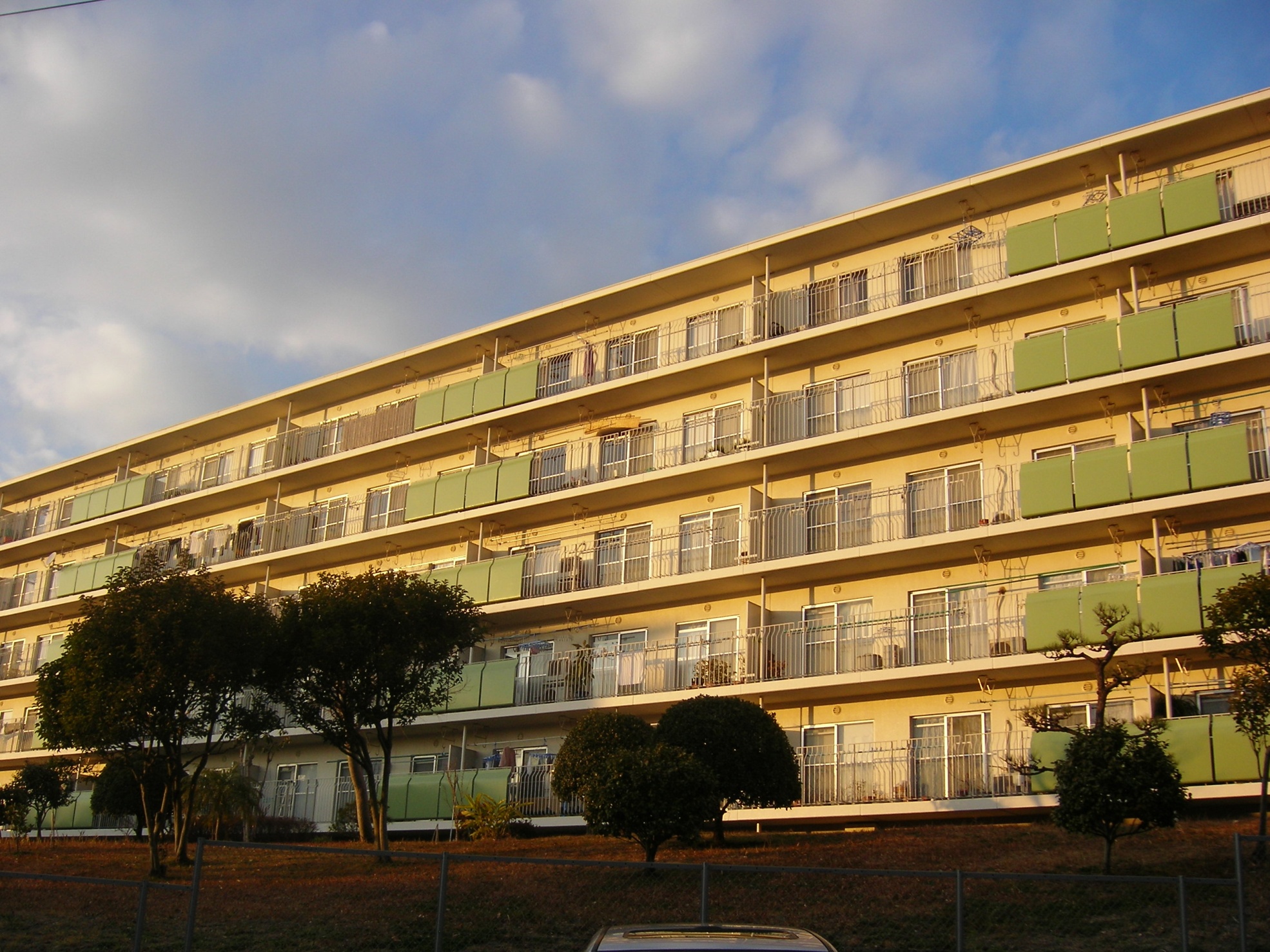 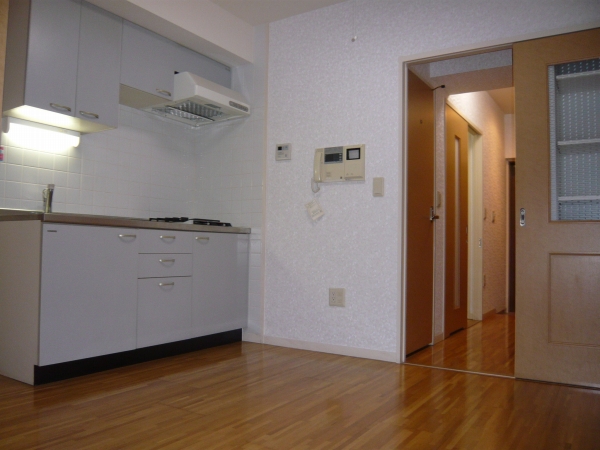 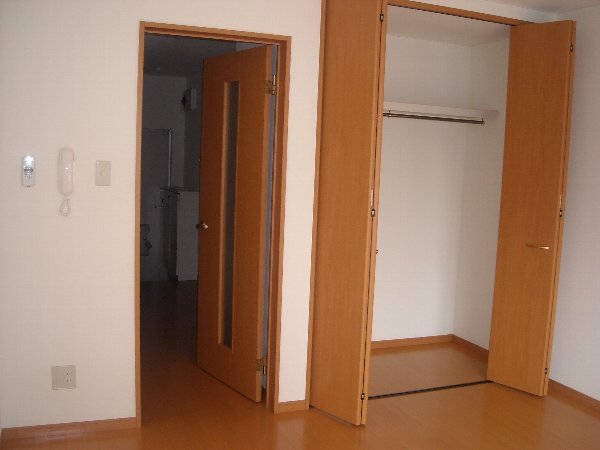 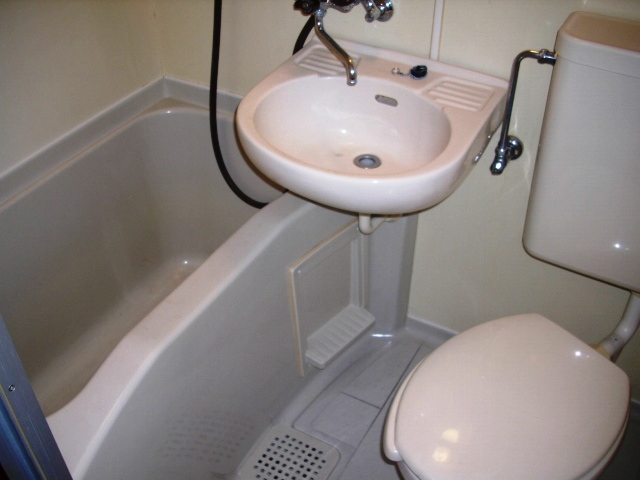 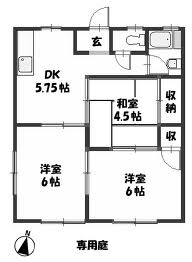 マンション - Mansion
More modern, expensive buildings with multiple floors, elevators, and a communal secure gate, with centralised postboxes. They are usually more sturdily built than apaato.
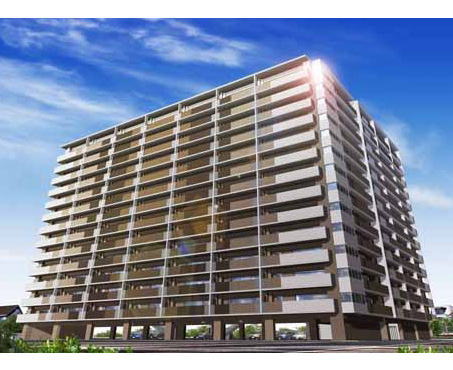 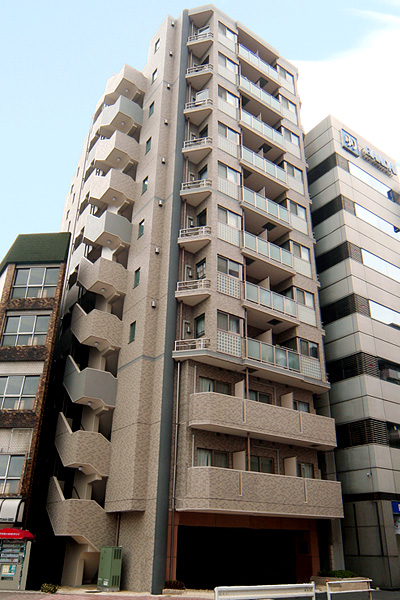 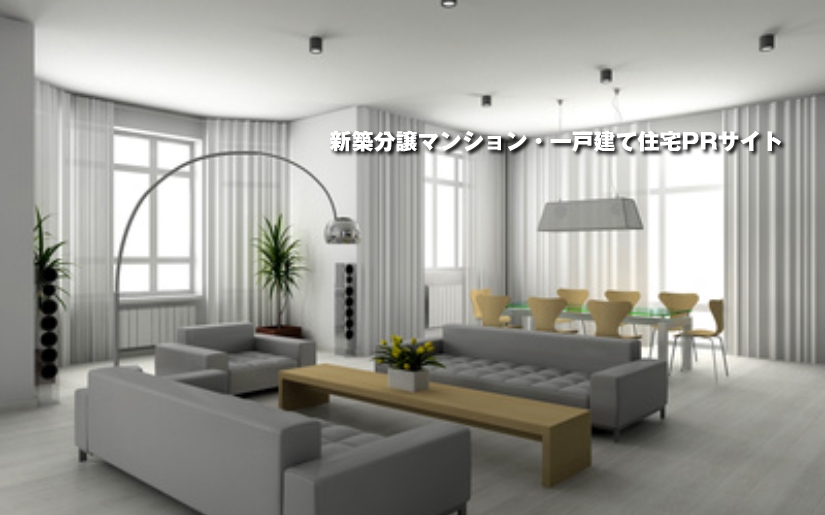 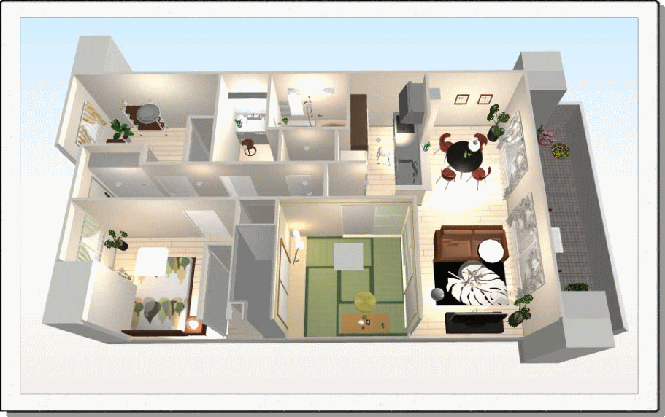 りょかん – Traditional Inn
A typical ryokan is an Japanese-style inn. Like a Western-style inn, maintaining the special, atmosphere and appearance is more important than providing the latest modern conveniences. A ryokan is for travelers who wish to experience Japanese culture and enjoy the comforts of Japanese hospitality and service.
Entrance
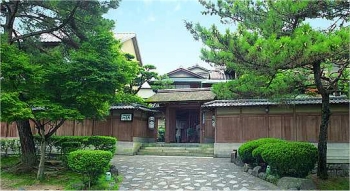 Inside a Room
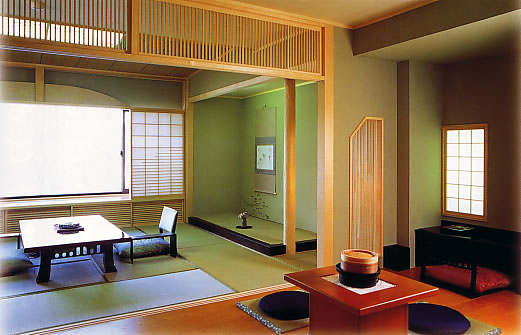 Internal Garden
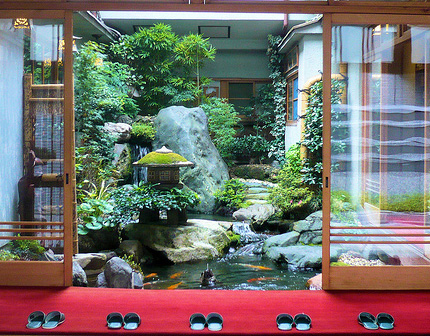 Communal Bathroom
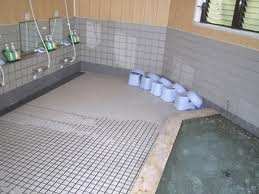 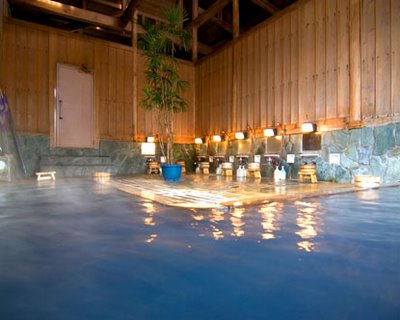 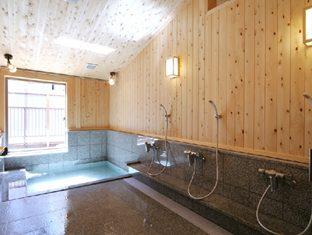